MANAGEMENT ZNAČKY  (XMZN)Organizace předmětuÚvod + Požadavky k ukončení studijního předmětu
Studijní program: Ekonomika a managementObor: Ekonomika a management malých a středních podnikůRočník: Typ studia: navazující (NMgr.)Forma: prezenční
PhDr. Ing. Mgr. Renáta Pavlíčková, MBA
renata.pavlickova@mvso.cz

Olomouc, LS 2022/2023
Obsah předmětu
Značka a management značky
Druhy značek, prvky značky a trademark
Identita a osobnost značky
Vnímání značky a vztah zákazníka ke značce
Zákaznická loajalita ke značce
Koncept hodnoty značky
Hodnota značky z pohledu spotřebitele
Postupné kroky pro budování silné značky
Strategický management značky
Branding v marketingových programech podniku
Výzkum značky, měření zdrojů hodnoty značky, mínění spotřebitele
Budování a udržení hodnoty značky
Pojem „značka“
Značka (anglicky „brands“) slouží po celá staletí k rozlišování produktů jednotlivých výrobců.
Značka je „jméno, termín, označení, symbol či design, nebo kombinace těchto pojmů sloužící k identifikaci výrobků a služeb jednoho či více prodejců a k jejicj odlišení v konkurenci trhu“ (definice dle Americké marketingové asociace/American Marketing Association, AMA).
Značka je komplexní koncept, který vytváří hodnotu organizace a pro každou organizaci představuje množství důležitých funkcí.
Značky vytváří hlavní ekonomickou sílu globální ekonomiky, přinášejí tržní hodnotu, bohatství majitelů, prosperitu a kulturu.
Značky se staly nejhodnotnějším aktivem společností spojujícím znalosti, umění, vědu a každodenní práci jednotlivců.
Značky se staly výsostným symbolem toho, co je dobré, pravdivé a krásné na globální ekonomice.
Co je to Interbrand?
Interbrand\’s Best Global Brands 2019 nám ukazuje, co je teď aktuální, a poukazují na to, co bude dál. 
Jedná se o značky, které zůstávají stále v těch nejkonkurenceschopnějších prostředích.
Výroční zpráva „Nejlepší globální značky“ byla publikována v BusinessWeek až do roku 2009. Interbrand převzal výhradní autorství v roce 2010. Aby se značky kvalifikovaly, musí být přítomny alespoň na třech kontinentech a musí mít široké geografické pokrytí na rostoucích a rozvíjejících se trzích. Třicet procent příjmů musí pocházet z cizí země.
TOP 10 nejcennějších značek světa 2019
TOP 10 nejcennějších značek na světě (v miliardách dolarů):
Apple – 234 241 (+ 9 %)
 Google – 167,713 (+ 8 %)
 Amazon – 125,263 (+24 %)
 Microsoft – 108 847 (+17 %)
 Coca Cola – 63.3365 (-4 %)
 Samsung – 61,098 (+2 %)
 Toyota – 56,246 (+5 %)
 Mercedes – 50 832 (+ 5 %)
 McDonalds – 45,362 (+4 %)
 Disney – 44,352 (+ 11 %)
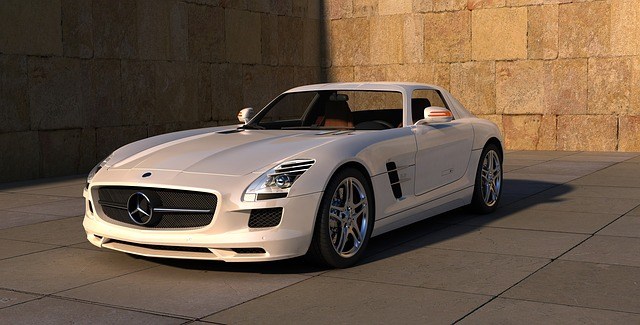 Nejcennější automobilové značky 2019
Nejcennější automobilové značky (místo v žebříčku TOP 100):
 07. Toyota – 56,246 (+ 5 %)
 08. Mercedes – 50 832 (+ 5 %)
 11. BMW – 41 440 (+1 %)
 21. Honda – 24 422 (+3 %)
 35. Ford – 14 325 (+2 %)
 36. Hyundai – 14 156 (+ 5 %)
 40. Volkswagen – 12,921 (+6 %)
 42. Audi – 12 689 (+4 %)
 50. Porsche – 11,652 (+ 9 %)
 52. Nissan – 11 502 (-6 %)